ЛИНЕЙНАЯ И КВАДРАТИЧНАЯ ФУНКЦИИ
ИХ СВОЙСТВА И ГРАФИКИ
(ИССЛЕДОВАНИЕ СВОЙСТВ  ФУНКЦИЙ)
ЗАДАЧИ УРОКА
Повторить :
Свойства линейной и квадратичной функций.
Научиться :
Читать и распознавать графики функций;

Описывать и применять на практике их основные свойства.
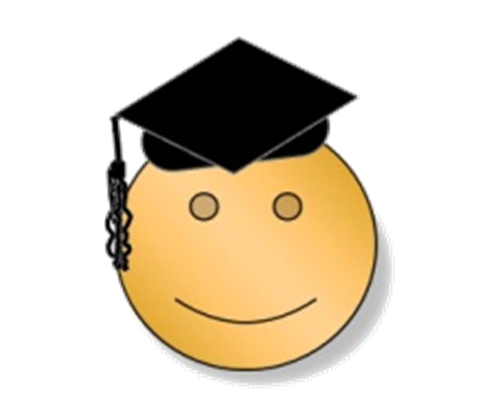 Дерзай !!!
ТЕОРИЯ ПО ТЕМЕ
Определение числовой функции.
Если даны два множества Х и Y элементами которых являются действительные числа и дано правило f, которое каждому элементу х Є Х ставит в соответствие единственный элемент y Є Y, то говорят задана числовая функция y=f(x).
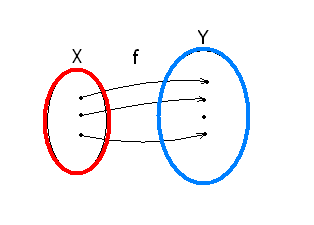 Множество Х называют областью определения функции y=f(x)
Множество Y называют областью значений функции y=f(x)
ТЕОРИЯ ПО ТЕМЕ
Определение линейной функции.
Функция вида   y = kx + b, 
где  k и b - любые числа, 
называется линейной функцией.
Графиком линейной функции является прямая.
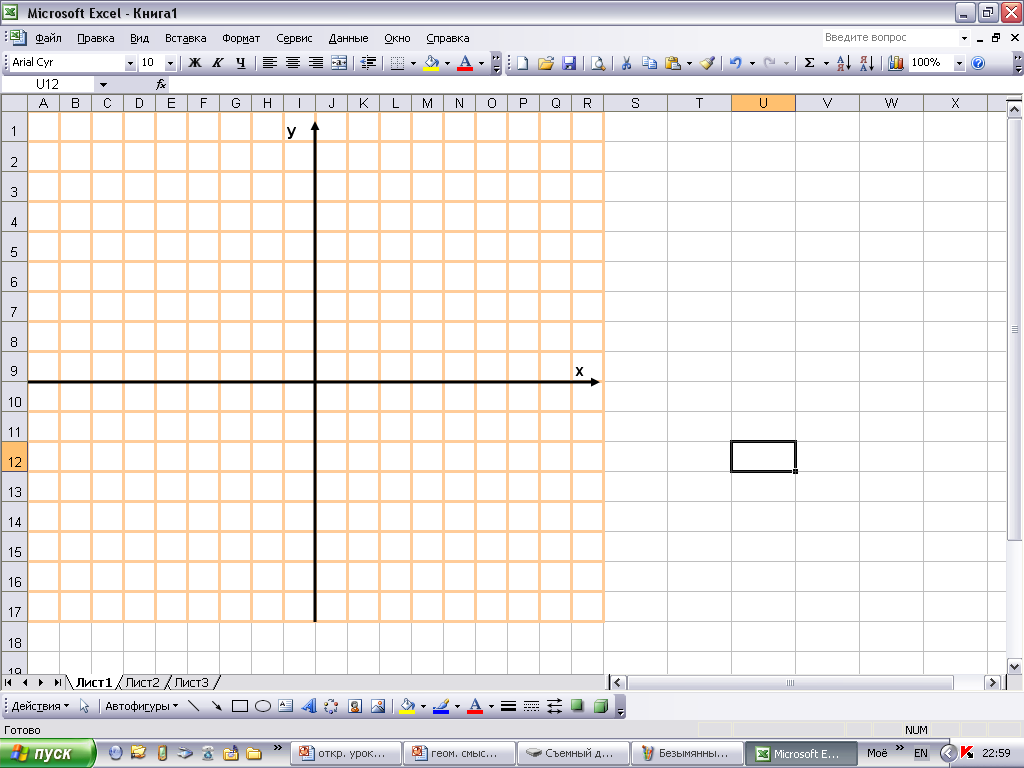 y = kx + b
0
ПРИМЕНЯЕМ ТЕОРИЮ НА ПРАКТИКЕ
Указать функции, графиком которых является прямая.
4
1
5
2
6
3
ТЕОРИЯ ПО ТЕМЕ
Геометрический смысл коэффициента k?
k это тангенс угла наклона прямой к положительному направлению оси ОХ
«угол накл.»
- тупой
К < 0
,то
Е с л и
.
«угол накл.»
- острый
К > 0
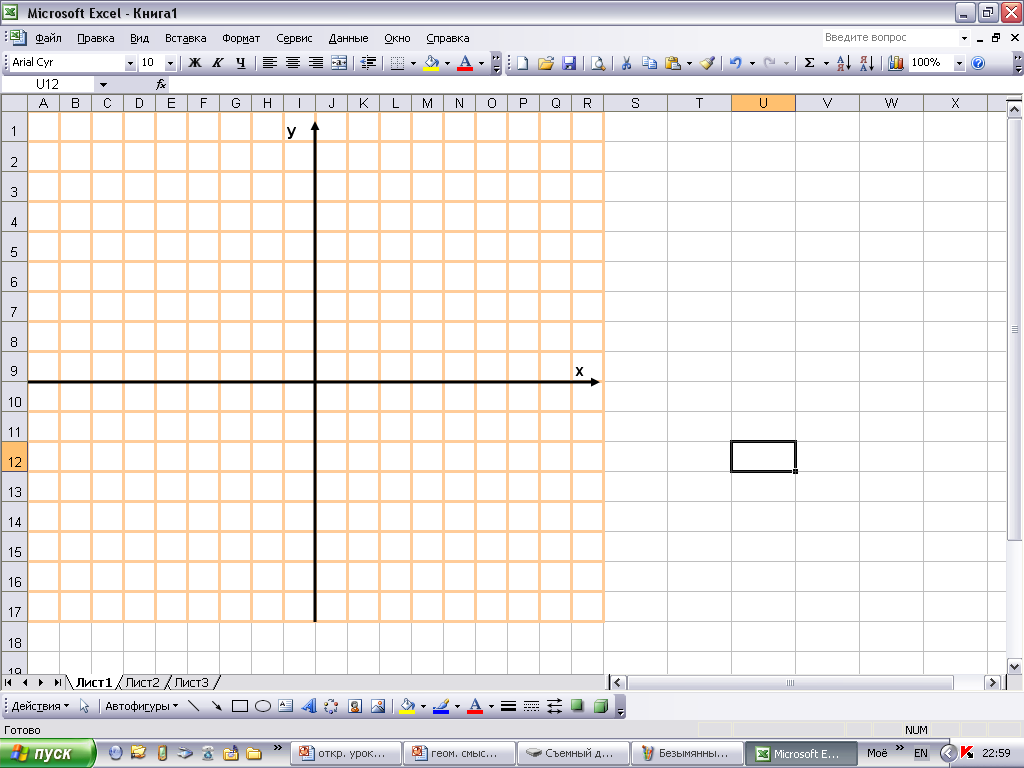 2
k = 0
1
k <  0
3
k > 0
0
4
ТЕОРИЯ ПО ТЕМЕ
Как влияет коэффициент b на положение прямой?
Коэффициент b определяет точку пересечения прямой с осью OY.
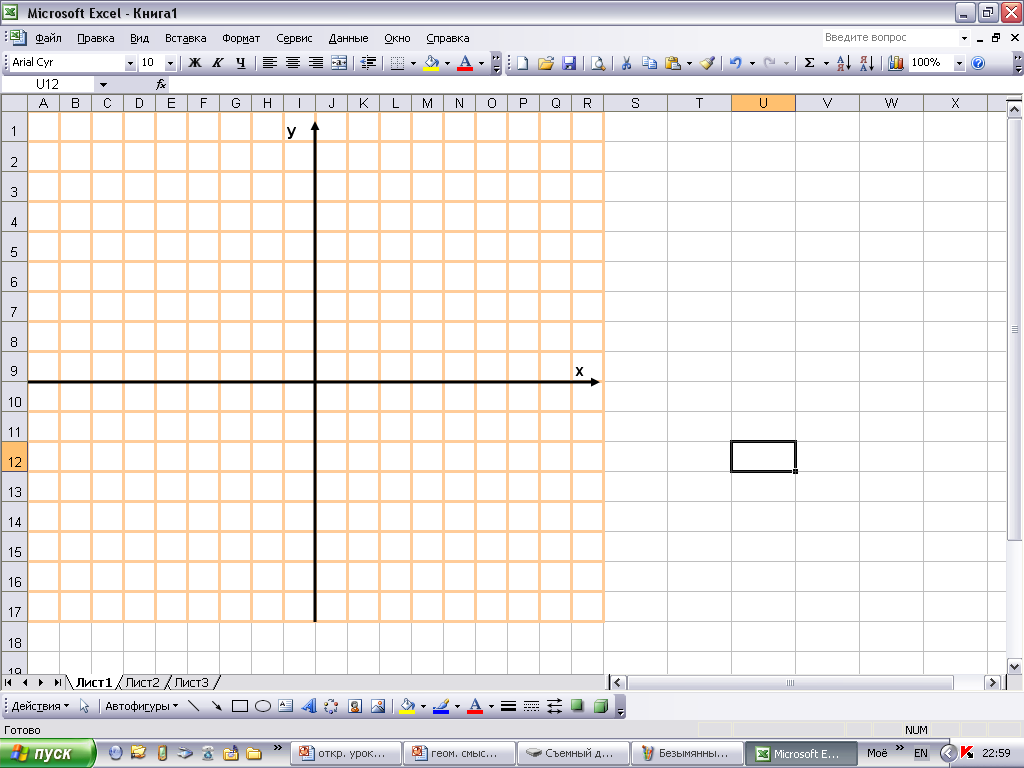 b
0
b
Задать аналитически линейные функции, графики которых изображены на рисунках:
1
2
y
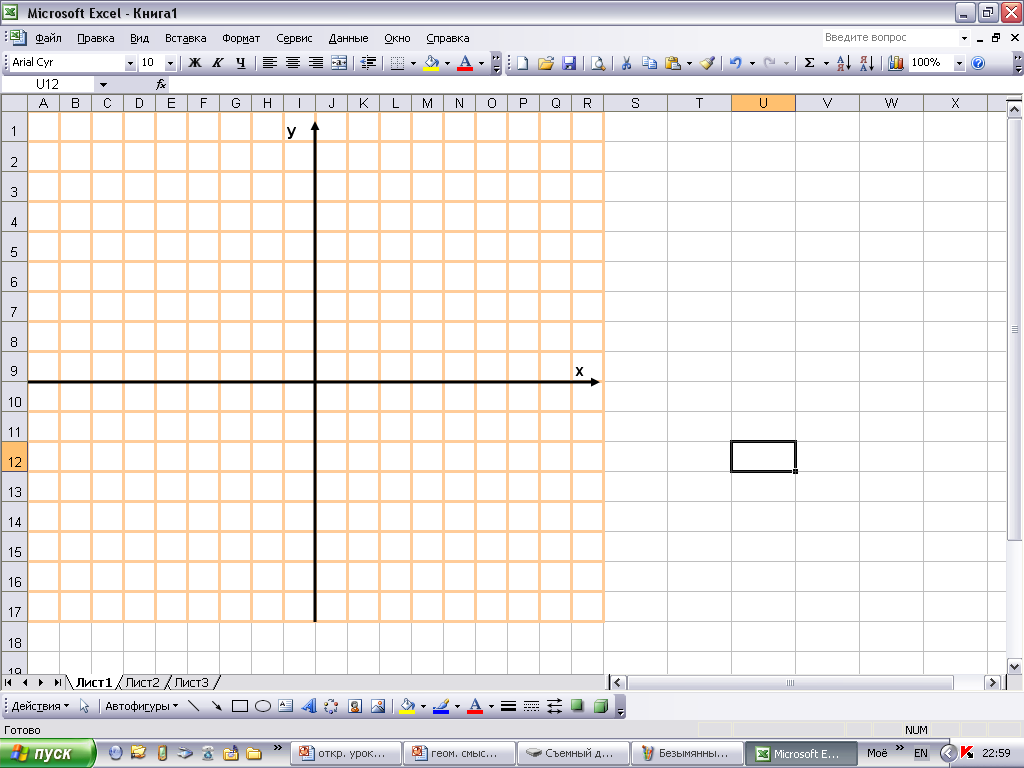 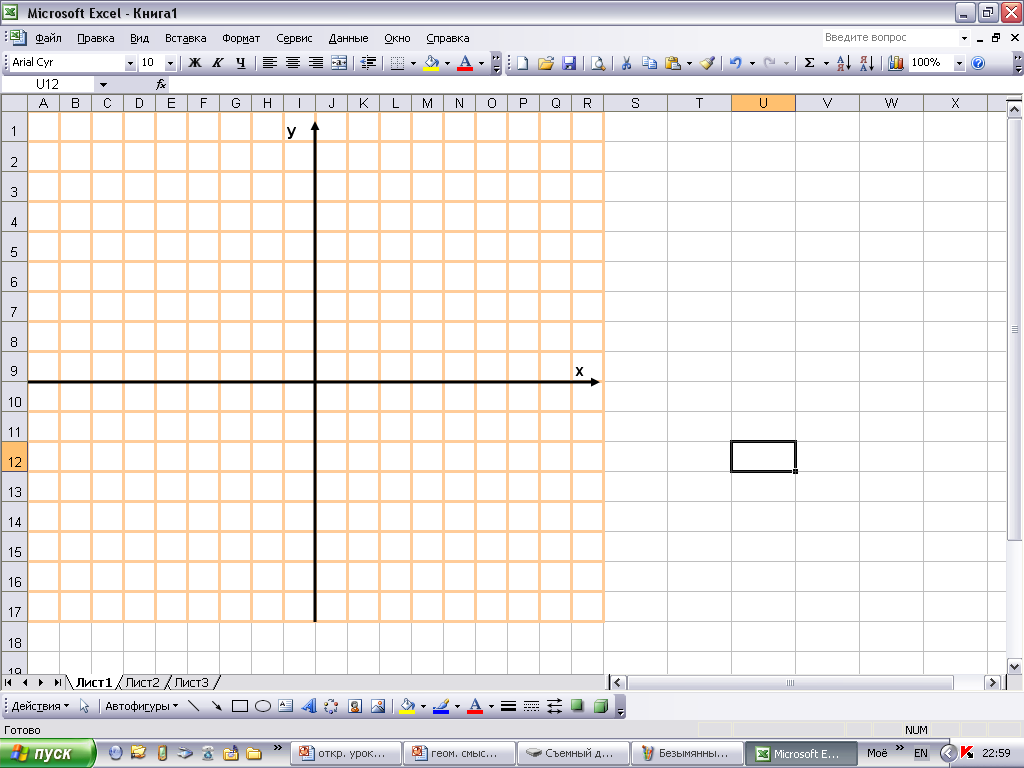 y
b=3
x
x
0
0
b=-2
3
y
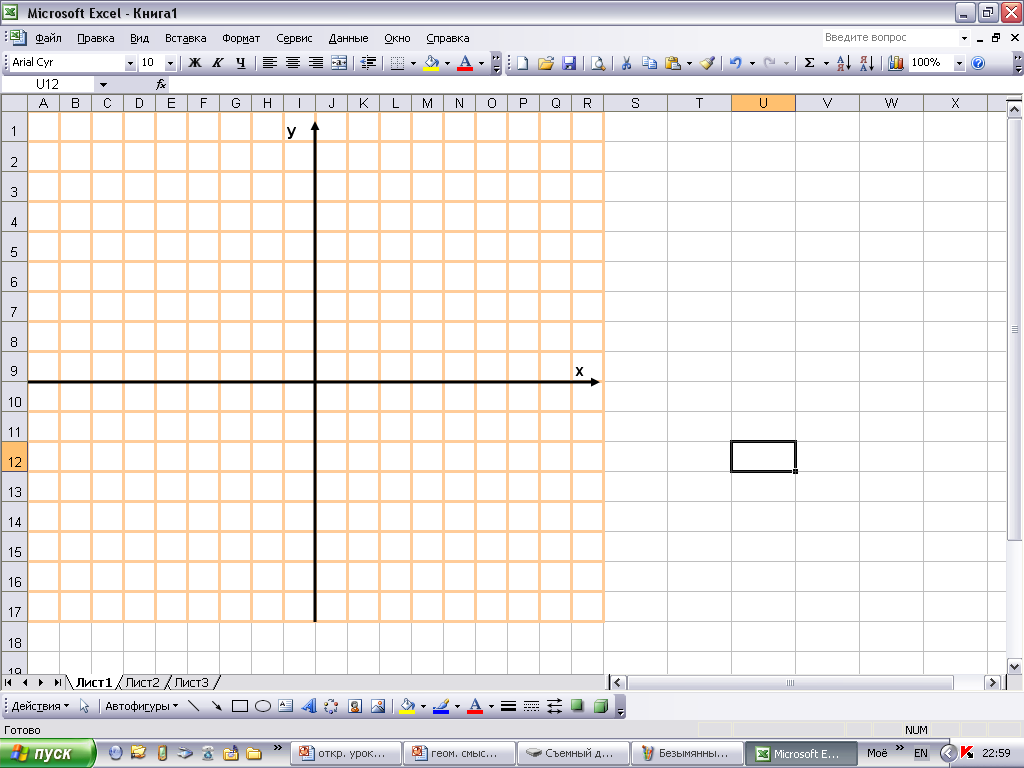 b=4
x
ТЕОРИЯ ПО ТЕМЕ
Квадратичная функция -
функция вида y = ax2 + bx + c, где а ≠ 0,              b и с – любые числа.
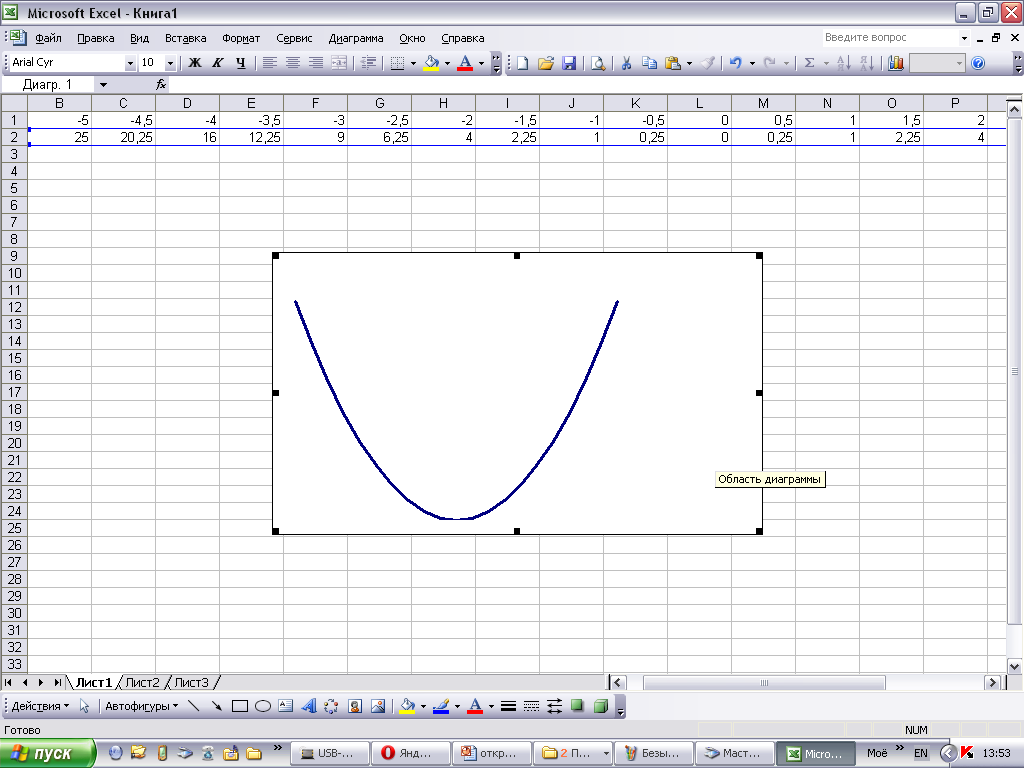 y
y
a>0
a<0
c
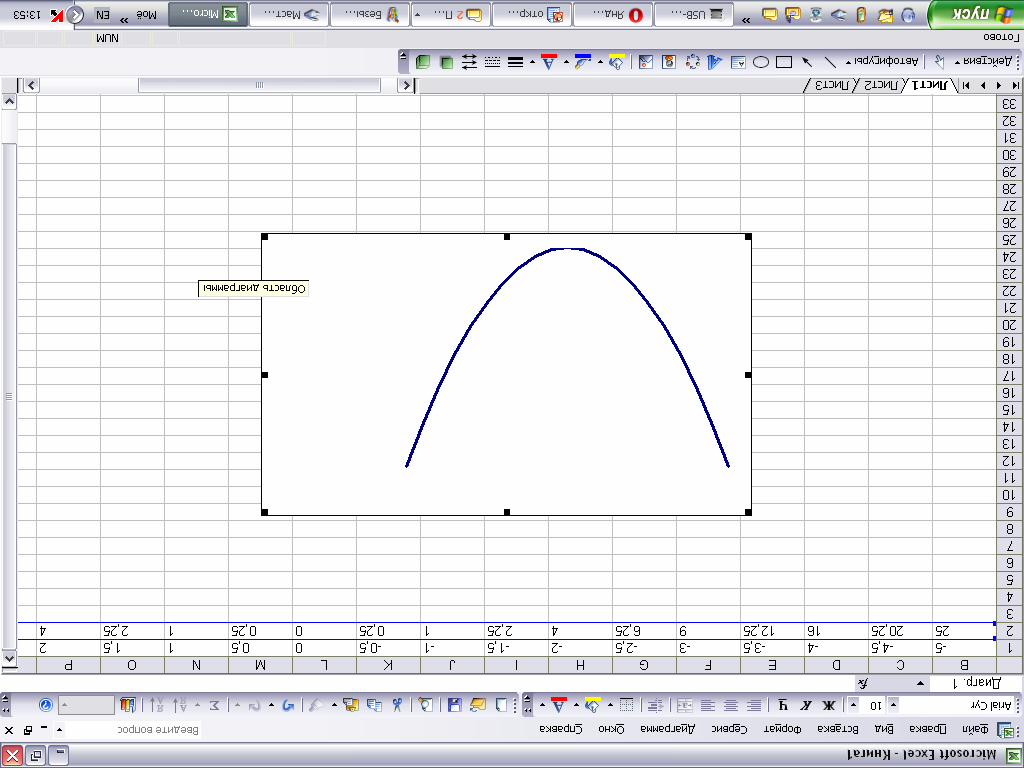 x
x
c
Нули функции – это корни уравнения f(x)=0
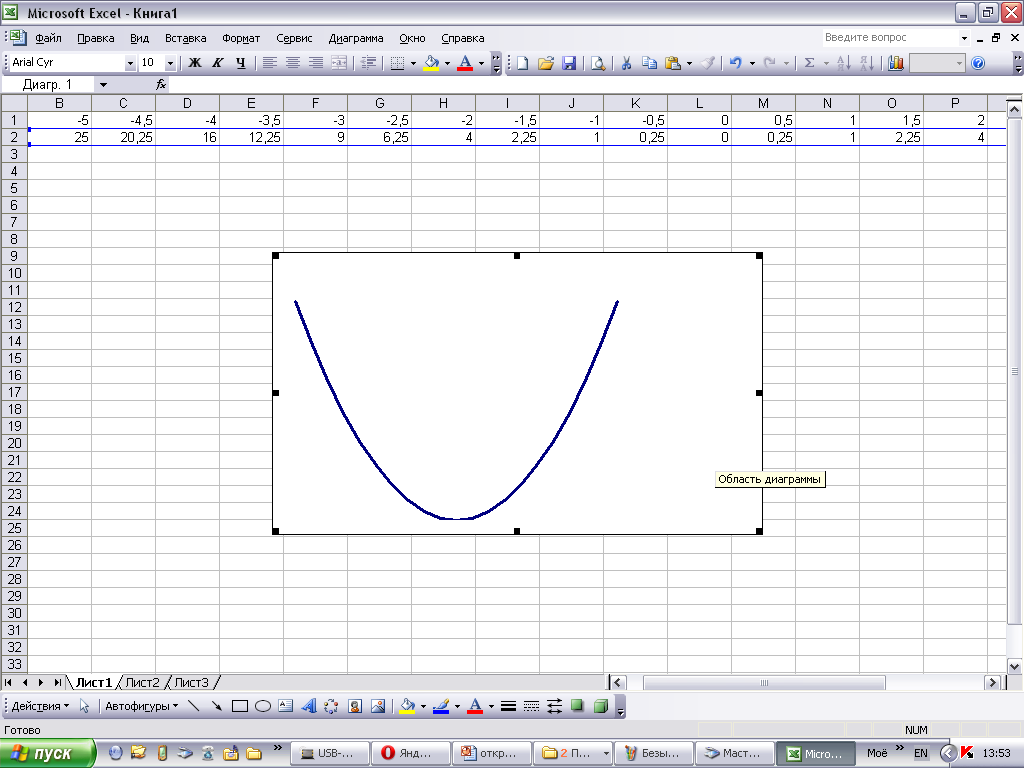 y
y
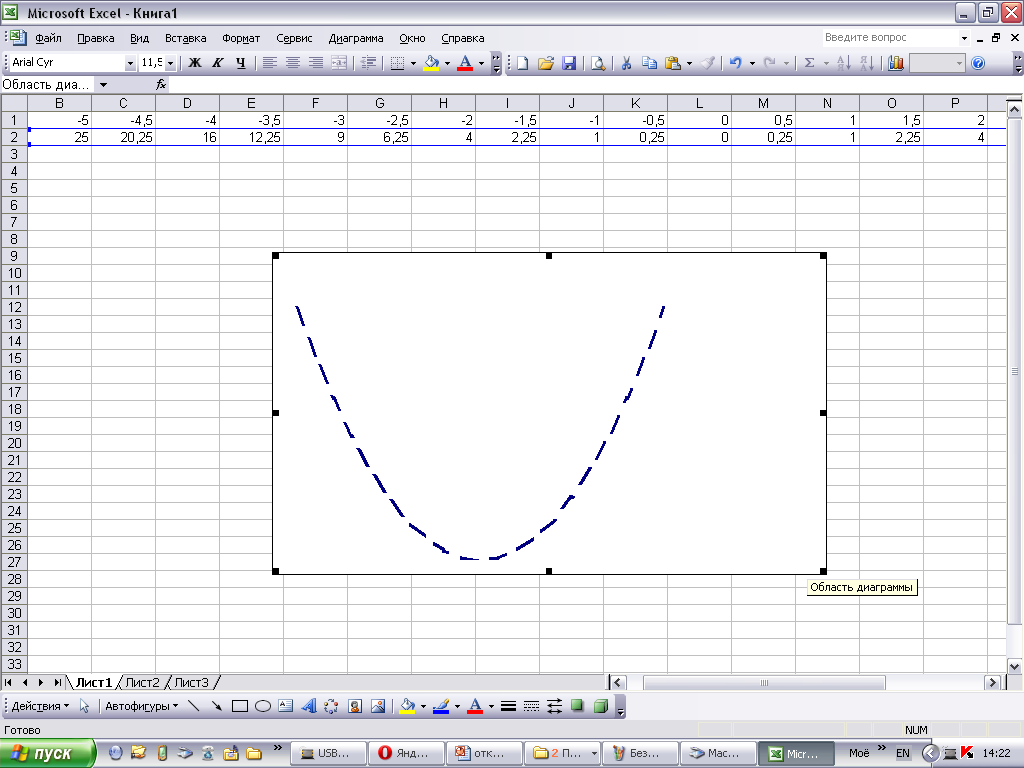 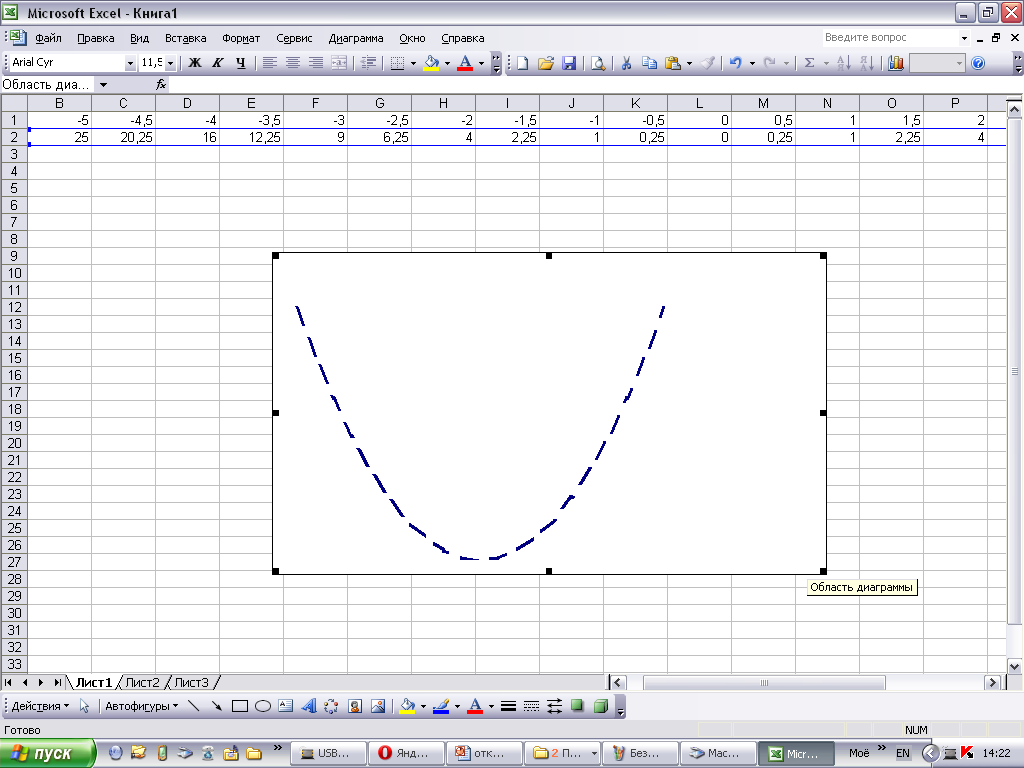 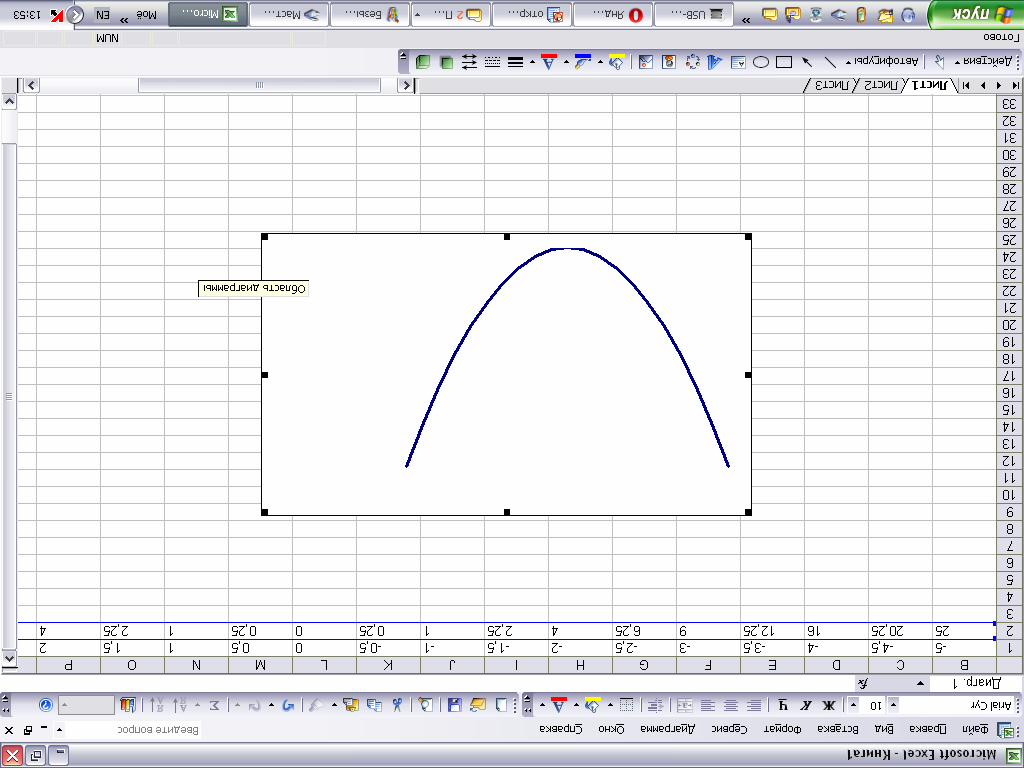 x
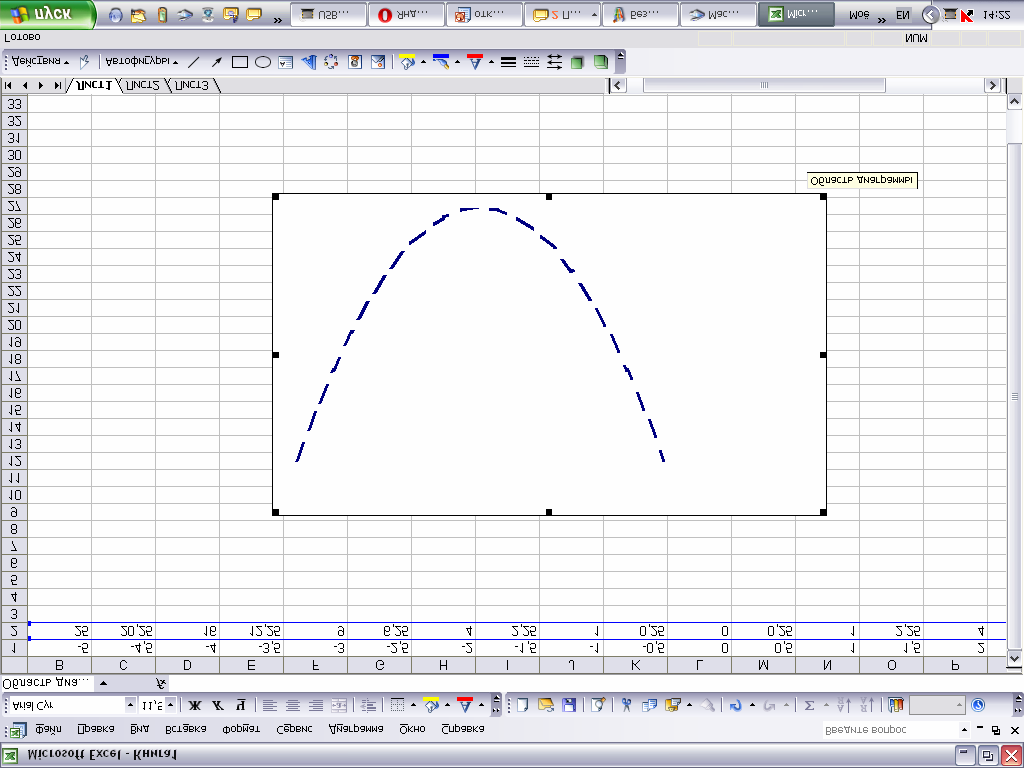 x
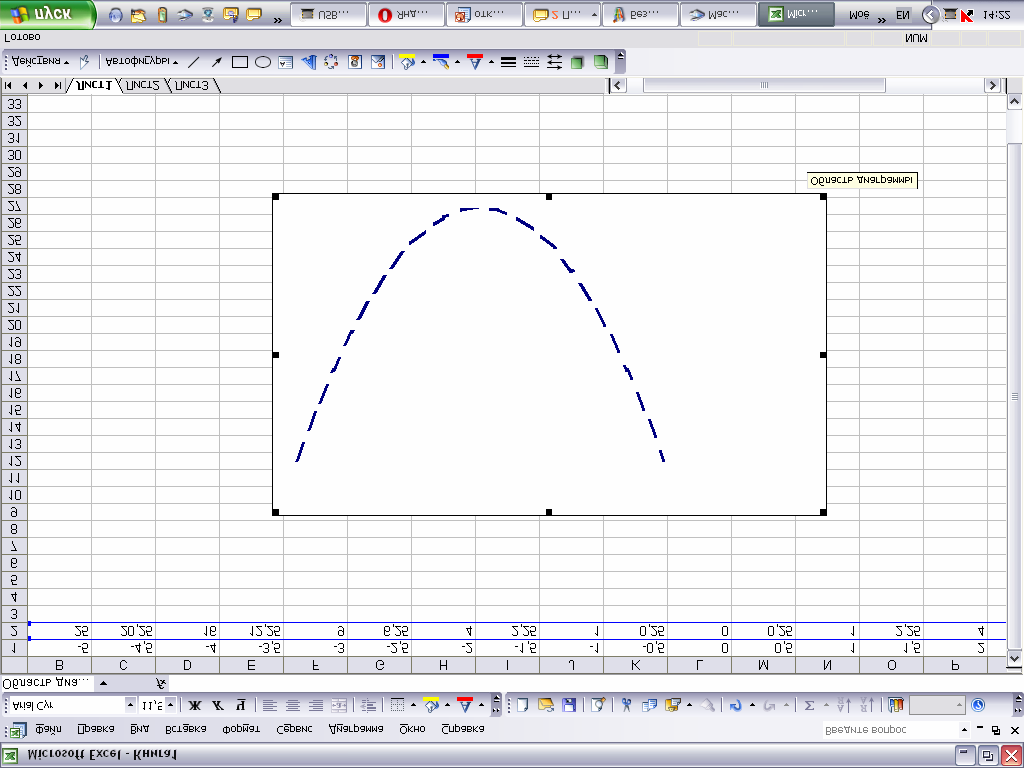 Промежутки знакопостоянства
– это решения неравенств:
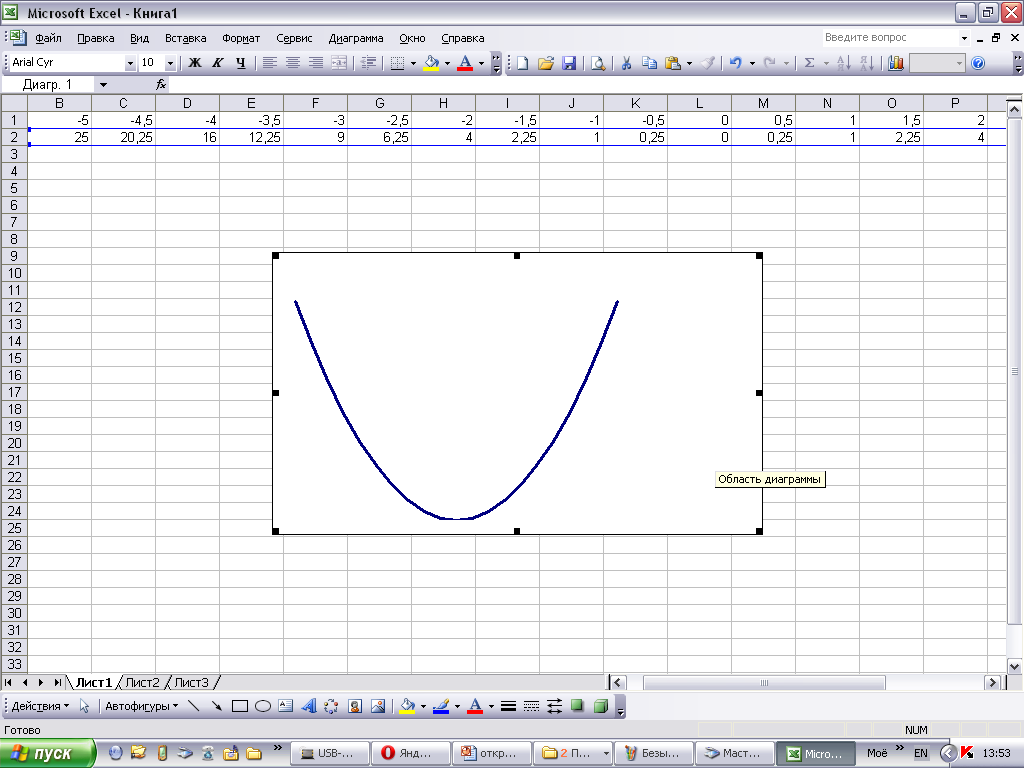 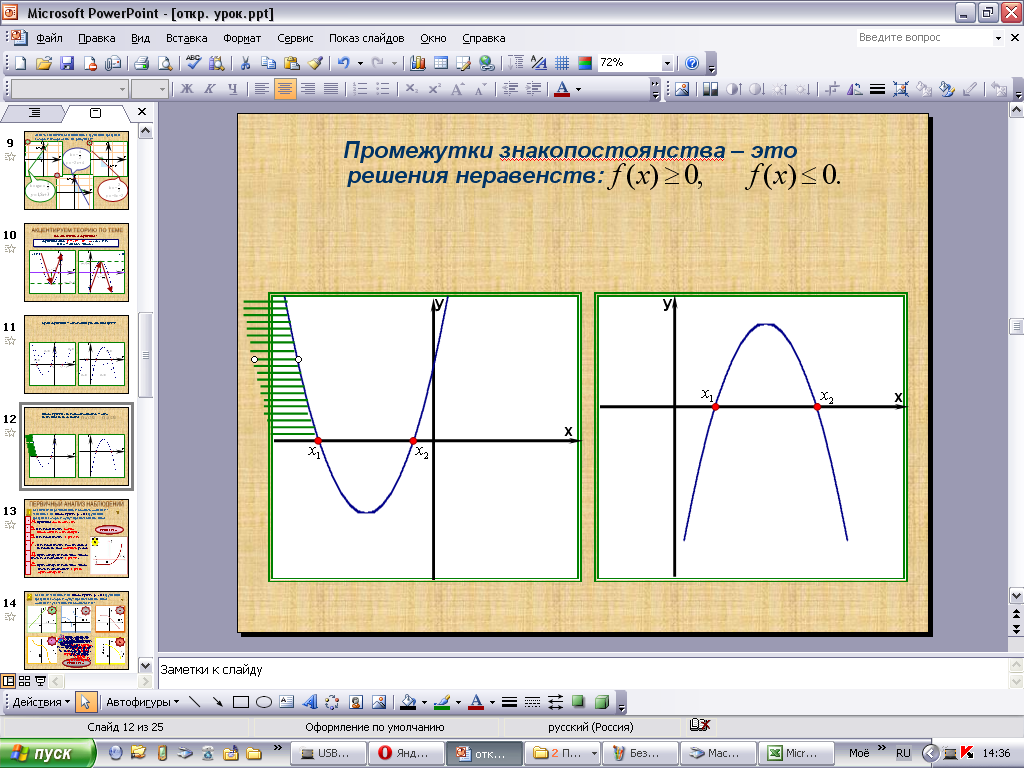 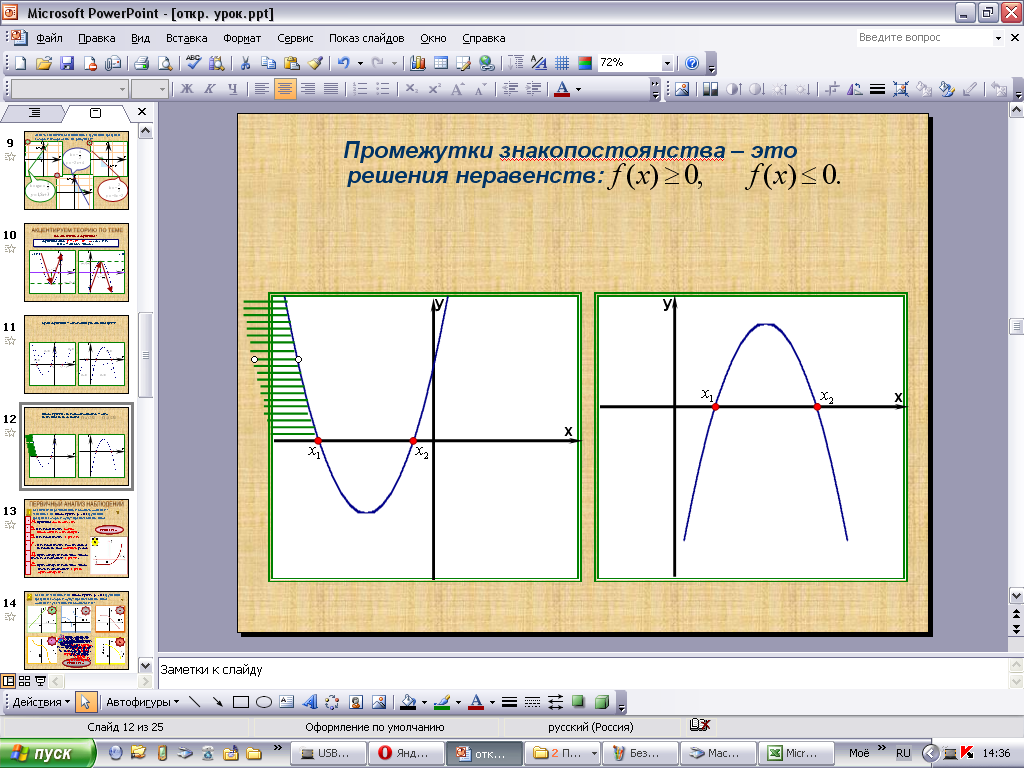 y
y
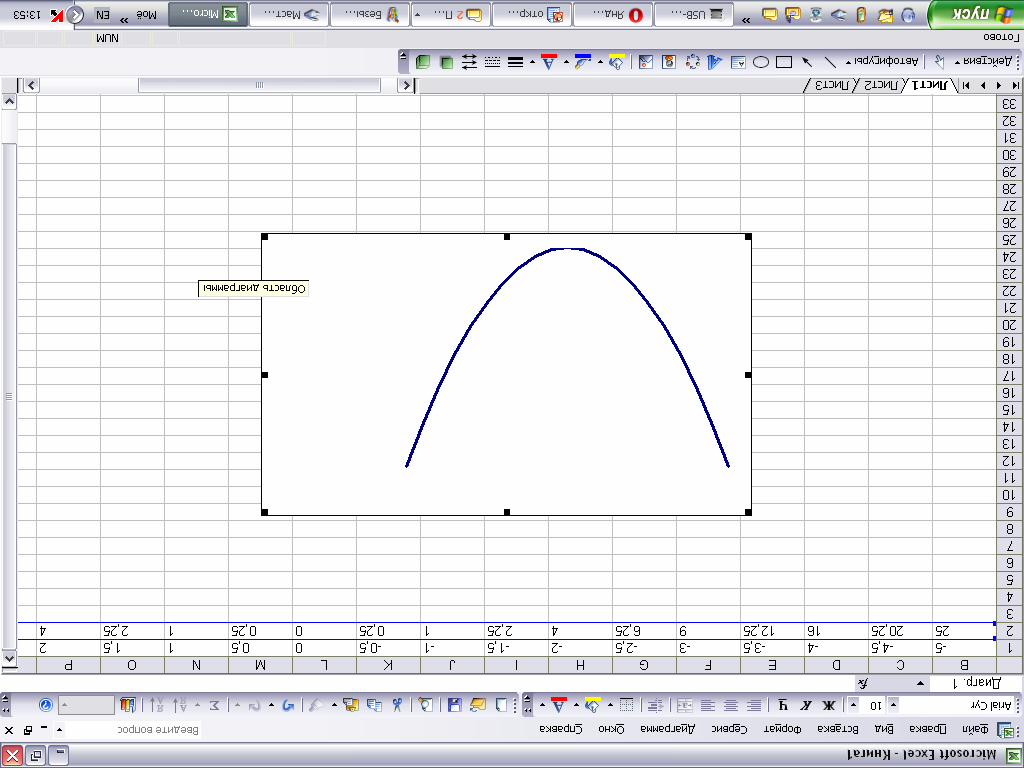 x
x
Промежутки знакопостоянства – это решения неравенств:
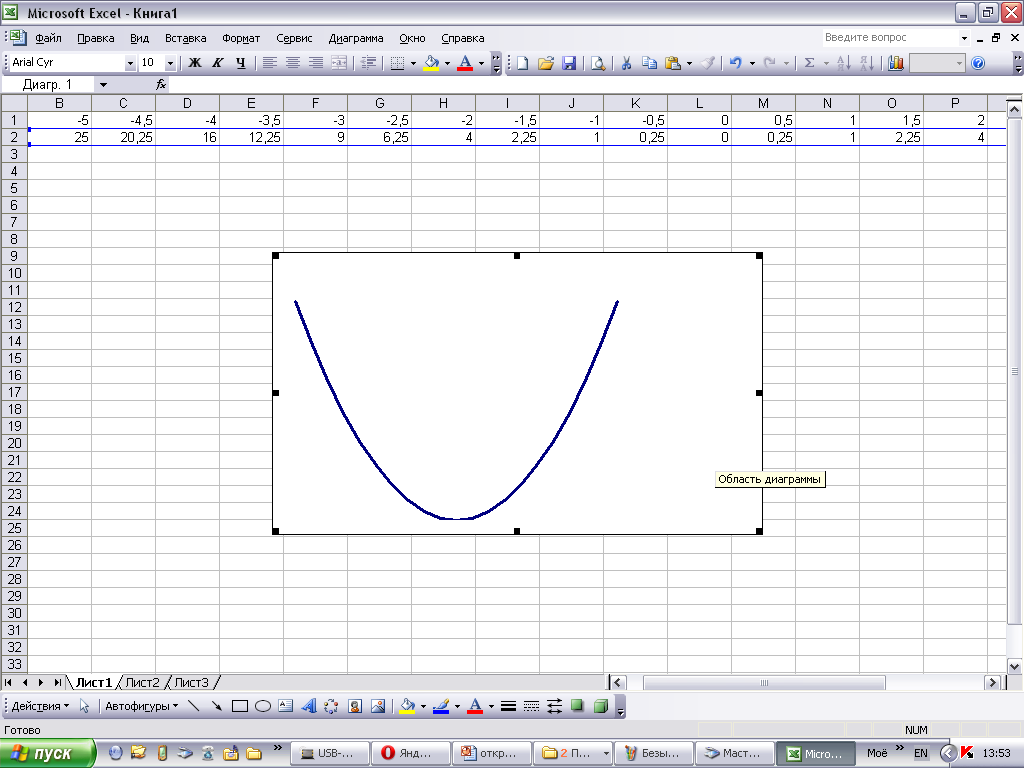 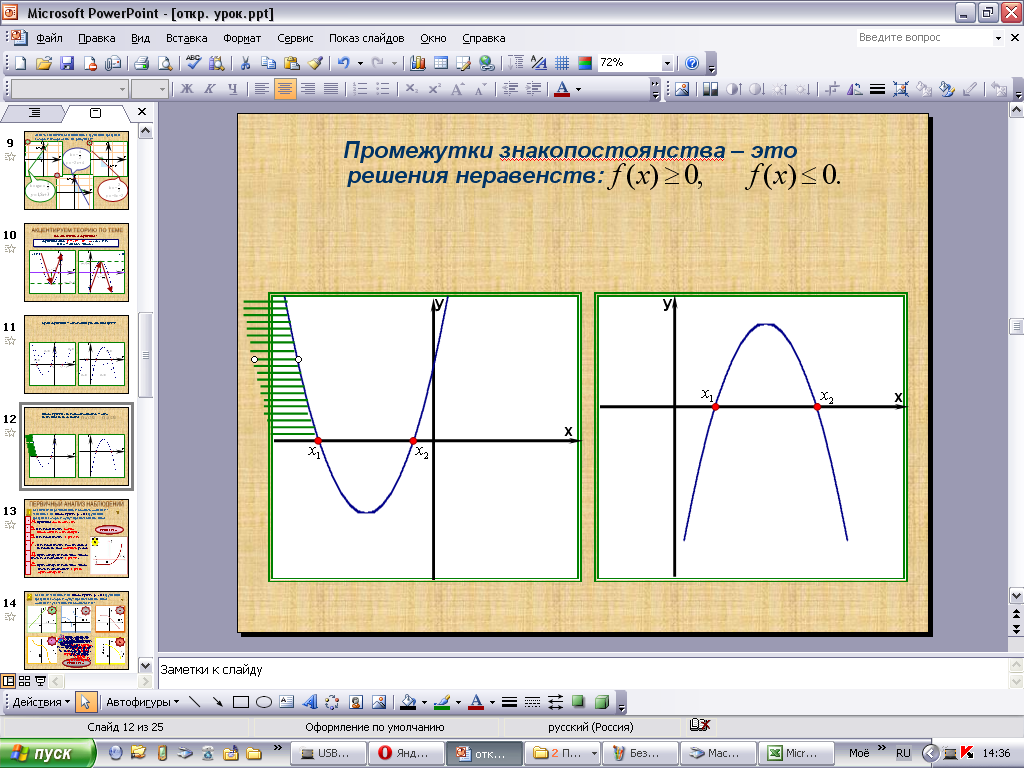 y
y
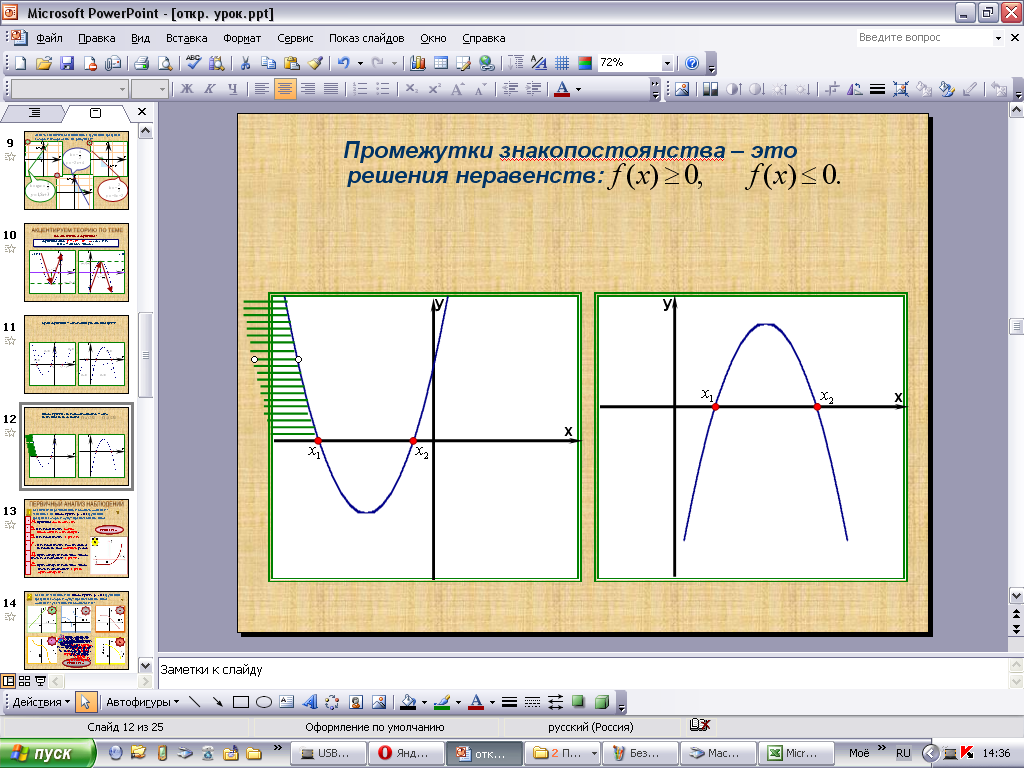 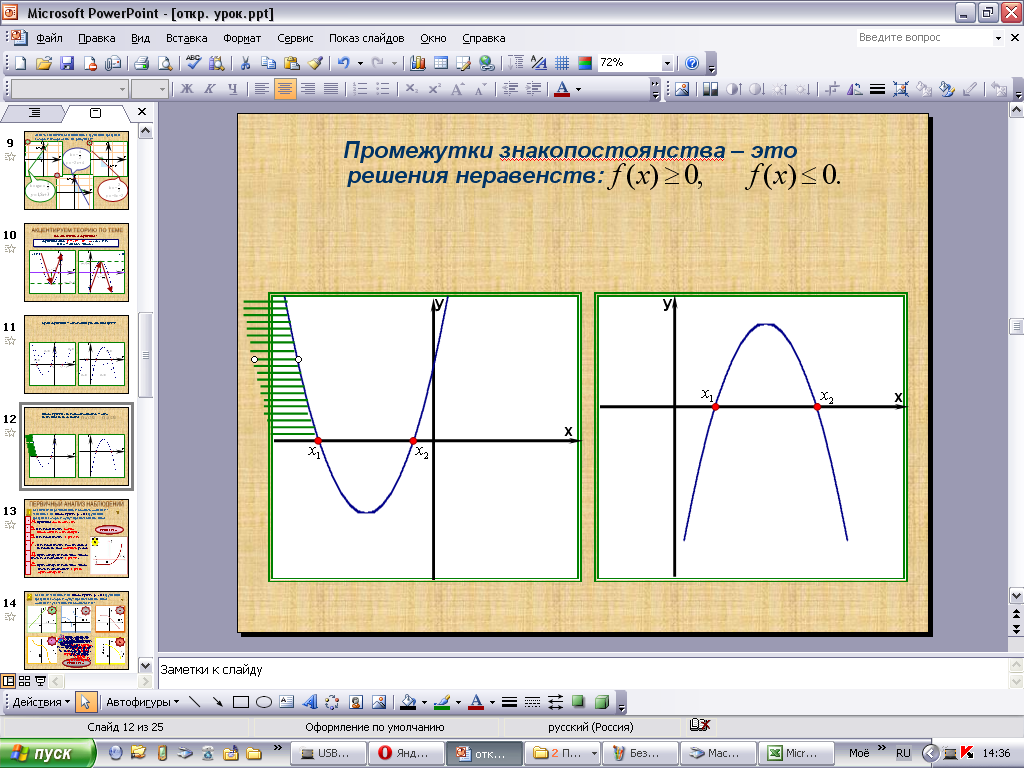 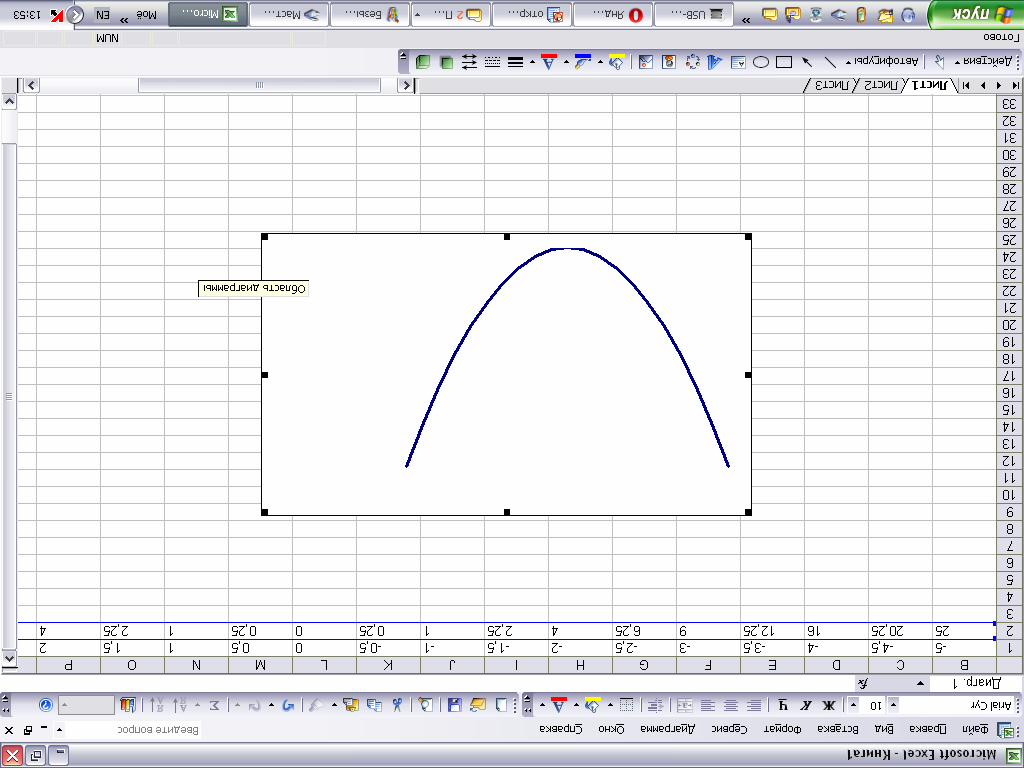 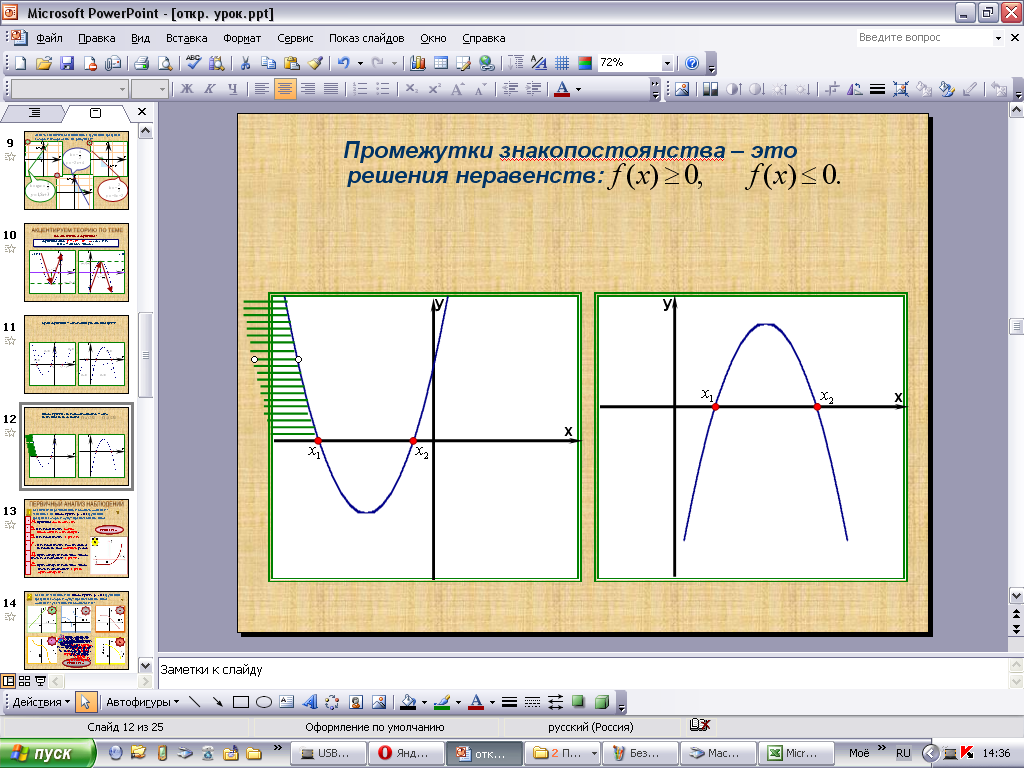 x
x
Тест
1. Найти абсциссу точки пересечения прямых:
1) 24
2) 13
3) -13
4) 37
2. Составьте уравнение прямой, параллельной графику функции 
                         и проходящей через точку (0; -17)
___________________
3. Укажите прямую, которая имеет одну общую точку с графиком 
функции
1) y= -10
2) y= 15
3) y= -1
4) y= -4
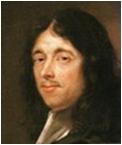 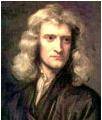 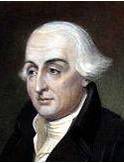 4. Найти наименьшее значение функции
1) 1
2) -1
3) -2
4) 2
5. Укажите промежуток возрастания функции
1) [0; +∞)
2) [1,5; + ∞)
3) [-1,5; + ∞)
4) [3; + ∞)
французский математик
английский учёный
ПОДВЕДЕНИЕ ИТОГОВ
Повторили :
Свойства линейной и квадратичной функций.
Научились :
Читать и распознавать графики функций;

Описывать и применять на практике их основные свойства.
ДОМАШНЕЕ ЗАДАНИЕ
1. Определить, при каком значении с
    наименьшее значение функции  
    y= - 3x2 + 30x + c  равно 27.

2. При каких значениях х функция y= x2 – 7x – 8 принимает неотрицательные значения?
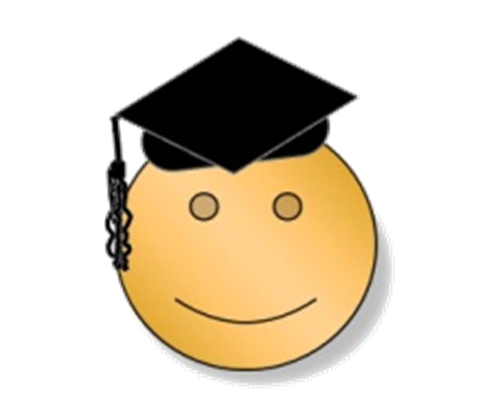 Дальнейших
успехов !!!
СПАСИБО!